Педагогічна радаПопередження негативних впливів воєнного стану в країні засобами профілактичної психологічної допомоги учасникам освітнього процесу
Аналіз виконання рішень попередньої педради.
Миколаєвська О.В.
Психоедукація. Як запобігти стресу.
Миколаєвська О.В.
Психологічна аптечка самодопомоги (практичний кейс).
Петренко Т.В.
Психоедукація  як спосіб запобігання стресу
Підготувала вихователь-методист
 Сквирського ЗДО №2 “Малятко”
Олена Миколаєвська
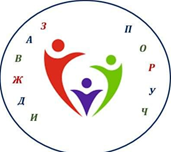 Що таке психоедукація?
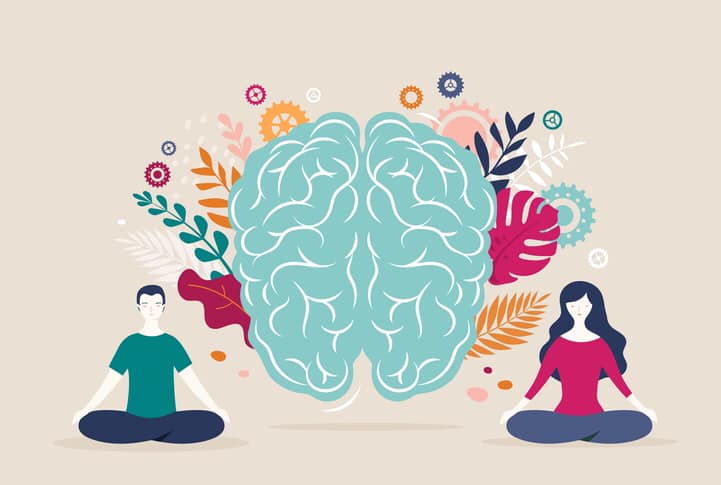 Психоедукація або психоосвіта – це донесення до людей необхідної правдивої інформації про психічне здоров’я.
Що таке стрес?
Стрес - це потрясіння, викликане різними за модальністю та інтенсивністю силами. Стресом називають також неспецифічні фізіологічні і психологічні прояви адаптаційної активності при сильних, екстремальних для організму впливах.
Види стресу
Засновником теорії стресу є канадський вчений, лікар Ганс Сельє. Він увів терміни для позитивного позначення стресу (еустрес) і негативного стресу (діострес)

Еустрес                                                       Діострес
*Короткочасний
*Активізує, мобілізує внутрішні  резерви людини
*Поліпшує  протікання психічних і  фізіологічних  функцій
*Довготривалий
*Руйнівний процес, дезорганізує поводження людини
*Погіршує протікання психічних і  фізіологічних функцій
Стадії стресу
Ганс Сельє виокремив три стадії стресу:
-Тривога. Безпосередня реакція на вплив. Організм мобілізується для зустрічі із загрозою. Відбуваються біологічні реакції, які обумовлюють боротьбу або втечу.
Резистентність. Максимально ефективна адаптація. Організм намагається опиратися загрозі або справлятися з нею, якщо загроза продовжує діяти і її не можна уникнути.
Виснаження. Порушення адаптаційного процесу. Відбувається, коли стрес продовжується і людина неспроможна адаптуватися.
Ознаки стресу
Фізичні:
    підвищена тривожність і занепокоєння, часті захворювання і застуди; виснаження; вживання великої кількості ліків; фізична слабкість та скарги на самопочуття
Емоційні:
    тривога, апатія, роздратування, психічна втомлюваність
Поведінкові:
    уникнення відповідальності взаємостосунків, екстремальна чи деструктивна поведінка, зневага до себе, погана здатність до судження
Міф чи реальність?
Стрес завжди призводить до хвороб
Твердження 1
Твердження 2
Стрес виникає через надлишок роботи
Твердження 3
Стресу варто уникати
Профілактика стресового стану
Режим харчування
Рухова активність
Якісний відпочинок
Усвідомлення та відстоювання власних потреб та прав
Взаємовідносини з найближчим оточенням
Участь у цікавій, вдячній роботі
Знаходити задоволення у простій діяльності
Почуття гумору
Налаштування на позитив
Ритуали